DAS LEIS MORAIS
DA LEI DO TRABALHO
3ª P Cap III
O LIVRO DOS ESPÍRITOS
DAS LEIS MORAIS
TEMA
DA LEI DO TRABALHO
TÍTULO
3ª P Cap.III
PARTE TERCEIRA
Das leis morais
Cap. III – Da lei do trabalho
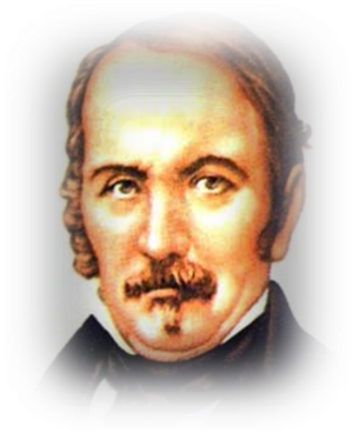 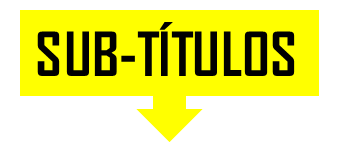 1   – Necessidade do trabalho
2   – Limite do trabalho. Repouso
DA LEI
DO TRABALHO
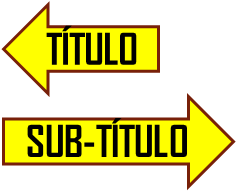 NECESSIDADE DO TRABALHO
3ª P Cap. III
Q 674.  A necessidade do trabalho é lei da Natureza?  
 “O trabalho é lei da Natureza, por isso mesmo que constitui uma necessidade, e a civilização obriga o homem a trabalhar mais, porque lhe aumenta as necessidades e os gozos.”
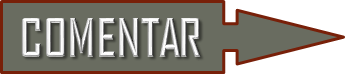 Q 675. O ENTENDIMENTO DO QUE SEJA TRABALHO
Q 676. A RELAÇÃO DO TRABALHO COM A EXPIAÇÃO                           E COM A INTELIGÊNCIA
Q 677. A RELAÇÃO DOS ANIMAIS COM O  TRABALHO
Continua...
DA LEI
DO TRABALHO
NECESSIDADE DO TRABALHO
3ª P Cap. III
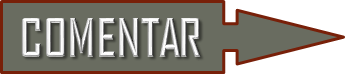 Q 678. DA NECESSIDADE DE TRABALHAR,                          NOS MUNDOS MAIS PERFEIÇOADOS
Q 679. DA OBRIGAÇÃO DO TRABALHO                     PARA QUEM POSSUA MUITOS BENS
Q 680. AS VARIAÇÕES DA JUSTIÇA DE DEUS                       PARA COM AQUELES  QUE NÃO TRABALHAM
Q 681. A POSSIBILIDADE DE SER OBRIGAÇÃO DOS FILHOS TRABALHAREM PARA SEUS PAIS SENDO ISSO UMA          LEI DA NATUREZA
FIM
DA LEI
DO TRABALHO
LIMITE DO TRABALHO. REPOUSO
3ª P Cap. III
Q 682. DA POSSIBILIDADE DO REPOUSO                        SER UMA LEI DA NATUREZA
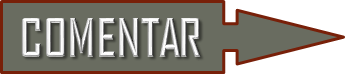 Q 683. DA POSSIBILIDADE DE DEUS NOS CONCEDER LIBERDADE QUANTO AO LIMITE DO NOSSO TRABALHO
Q 684. AS CONSEQUÊNCIAS DO ABUSO DA AUTORIDADE IMPONDO AOS SUBORDINADOS EXCESSIVO TRABALHO
Q 685. DO DIREITO DO HOMEM REPOUSAR NA VELHICE
                                                                                                                                                   a) DA OBRIGAÇÃO DA SOCIEDADE                                            DE PROVER O VELHO QUE NÃO PODE TRABALHAR
KARDEC COMENTA A TAREFA DA EDUCAÇÃO:                                               CRIAR HÁBITOS PARA A ORDEM E PARA A PREVIDÊNCIA
FIM
DA  LEI  DO  TRABALHO
3ª P Cap. III
FIM
O LIVRO DOS ESPÍRITOS